Polygons
Sum of interior angles of any polygon
Interior angles
Find the sum of the interior angles of these shapes and the size of each angle if these shapes were regular
The Formula
Sum of interior angles of a polygon = (n-2) × 180     

n is the number of sides on the polygon
Find the sum of the interior angles on a dodecagon and the size of each angle
A dodecagon = 12 sides
Formula = (n - 2) × 180
Formula = (12 - 2) × 180
= 1800°
Size of each angle = 150°
Exterior angles
The interior angles on a polygon are on the inside!
Exterior
Exterior
Interior
Interior
Interior
Exterior
Interior
Interior
Exterior
Exterior
Interior angle + Exterior angle = 180°
Steps to finding the exterior angle
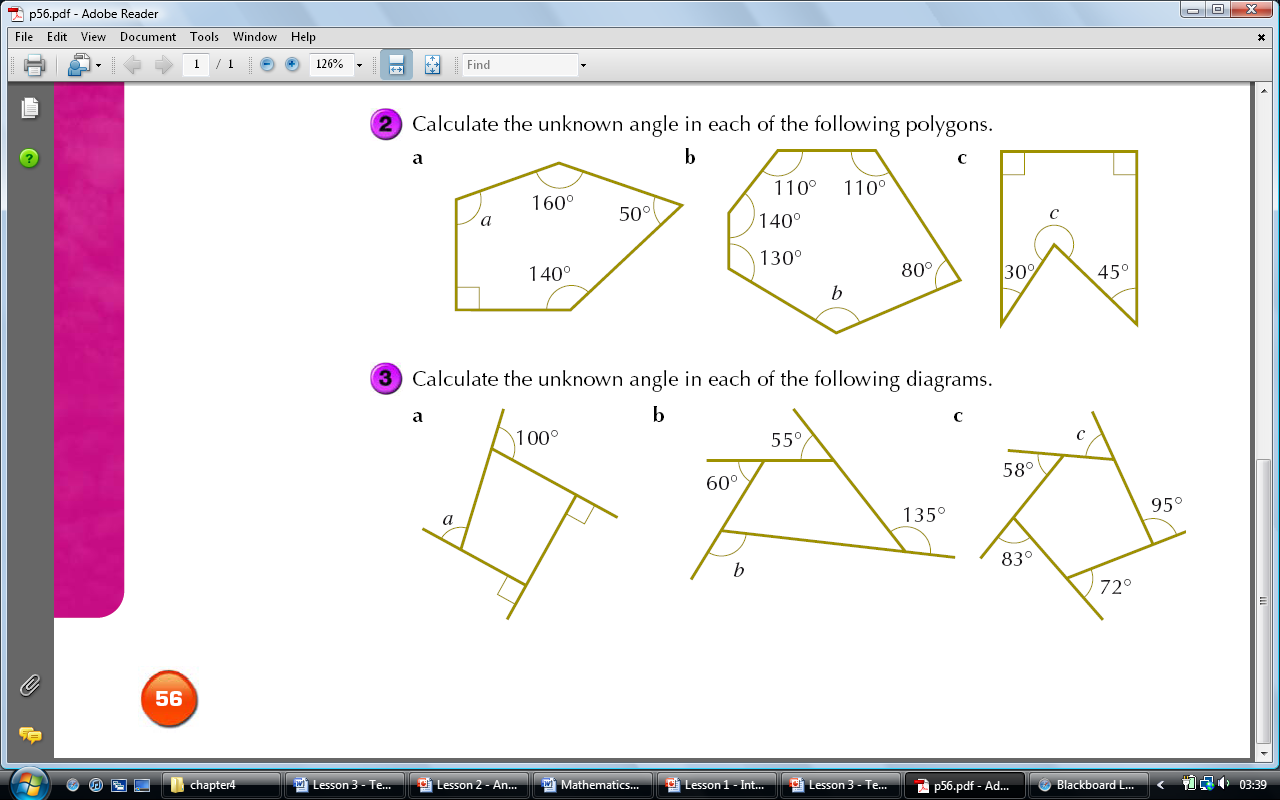 a)
Exterior angles always add to 360o, so
a +  100o  +  90o  +  90o  = 360o
a +  280o  = 360o
360o –  280o =  80o
a = 80o
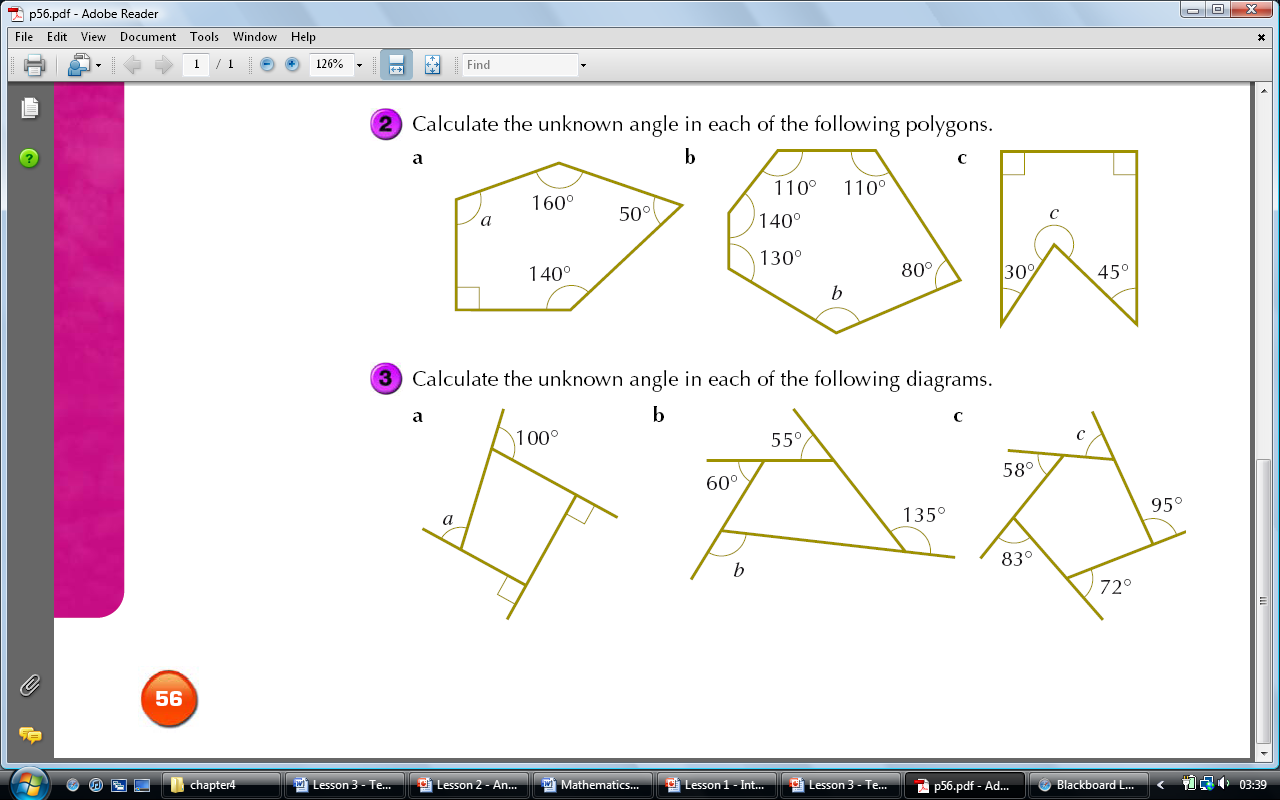 b)
Exterior angles always add to 360o, so
b +  135o  +  55o  +  60o  = 360o
b +  250o  = 360o
360o –  250o =  110o
b = 110o